Метапредметный урок-проект
Учитель начальных классов 
МАОУ «Лицей «Солярис»
Малянова Ольга Рафиковна
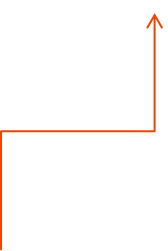 А
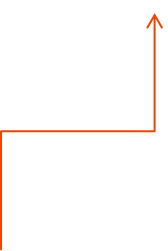 Е
М
?
Т
100-55                    39+41
45-23                      55+34
38+11
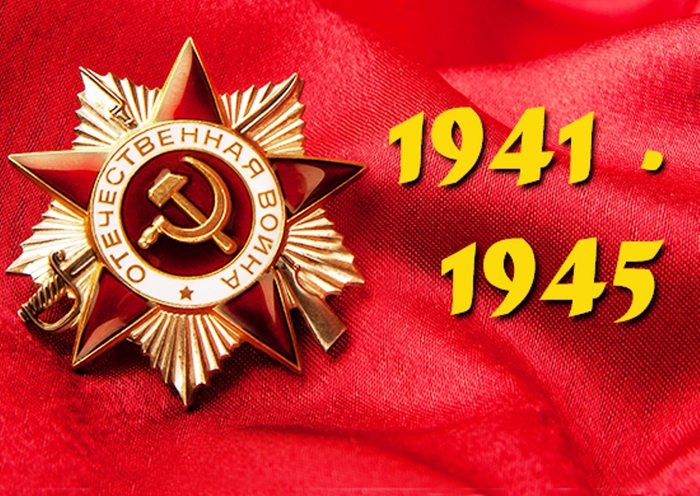 Картинка ВОВ
Годы войны
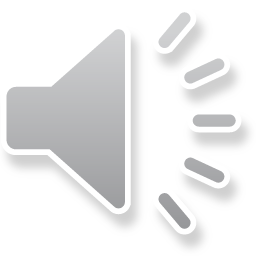 Цель проекта: 
сохранить память о великом подвиге народа в Великой Отечественной войне 1941-1945 г.
75 лет со Дня Великой Победы
Задачи:
ВСПОМНИТЬ о…. войне

ПОЗНАКОМИТЬСЯ с именами ……
УЗНАТЬ (ПОЛУЧИТЬ) информацию о….

НАУЧИТЬСЯ …. проект
Задачи:
ВСПОМНИТЬ о Великой Отечественной войне. 

ПОЗНАКОМИТЬСЯ с именами участников Великой Отечественной войны и      ПОЛУЧИТЬ необходимую информацию о них.

НАУЧИТЬСЯ представлять свой проект.
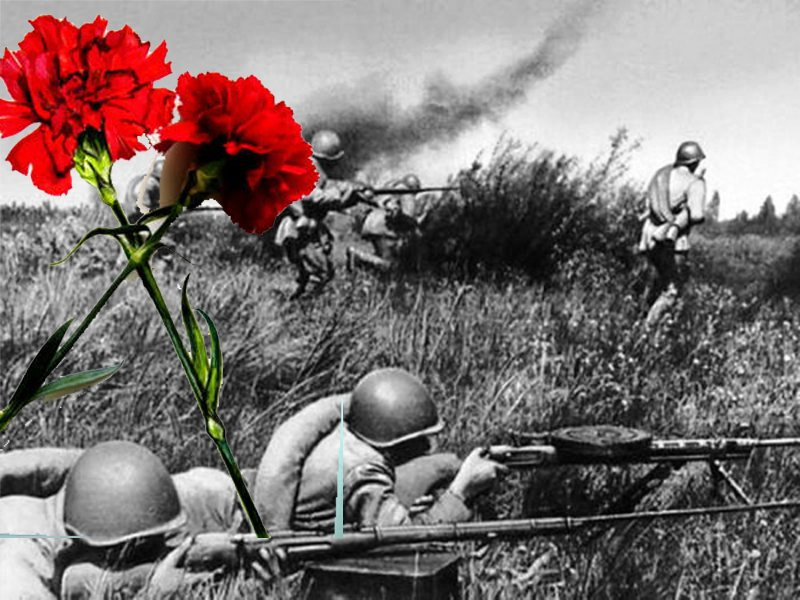 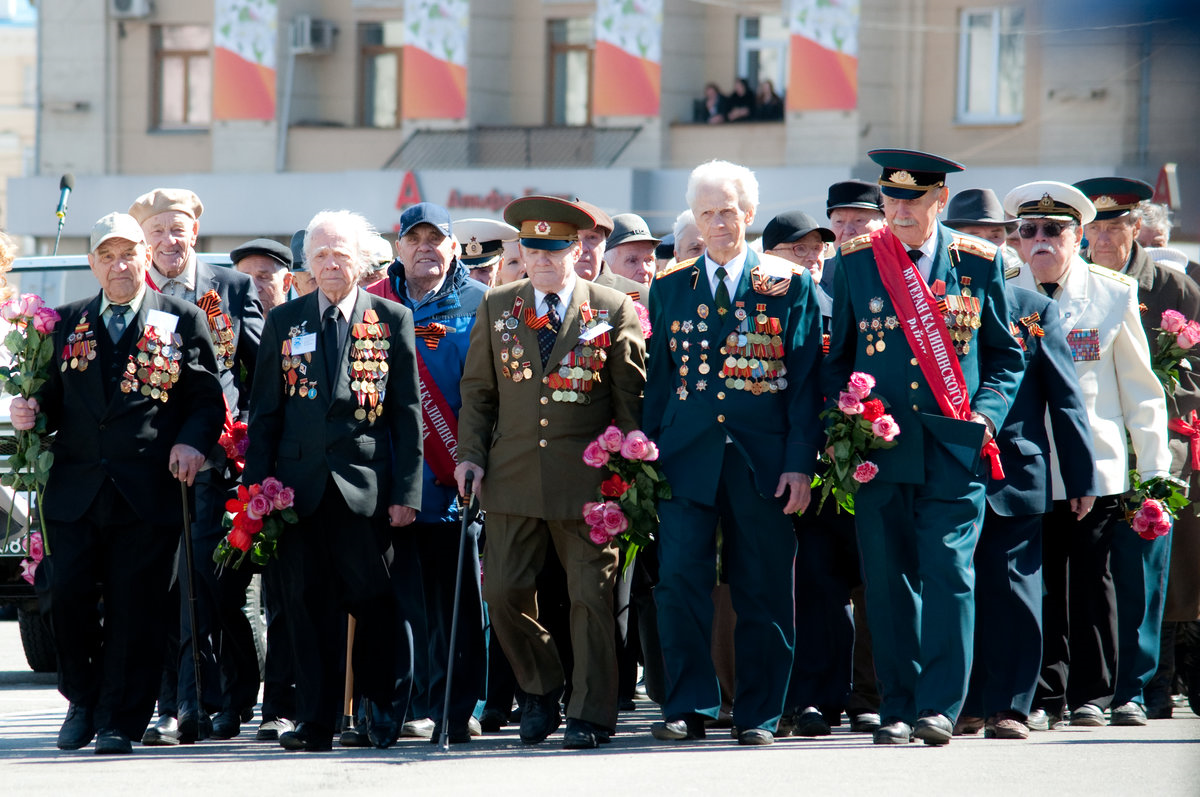 Они помнят весну сорок пятого года!
«Шли солдаты на войну»Слова и музыка И. Русских
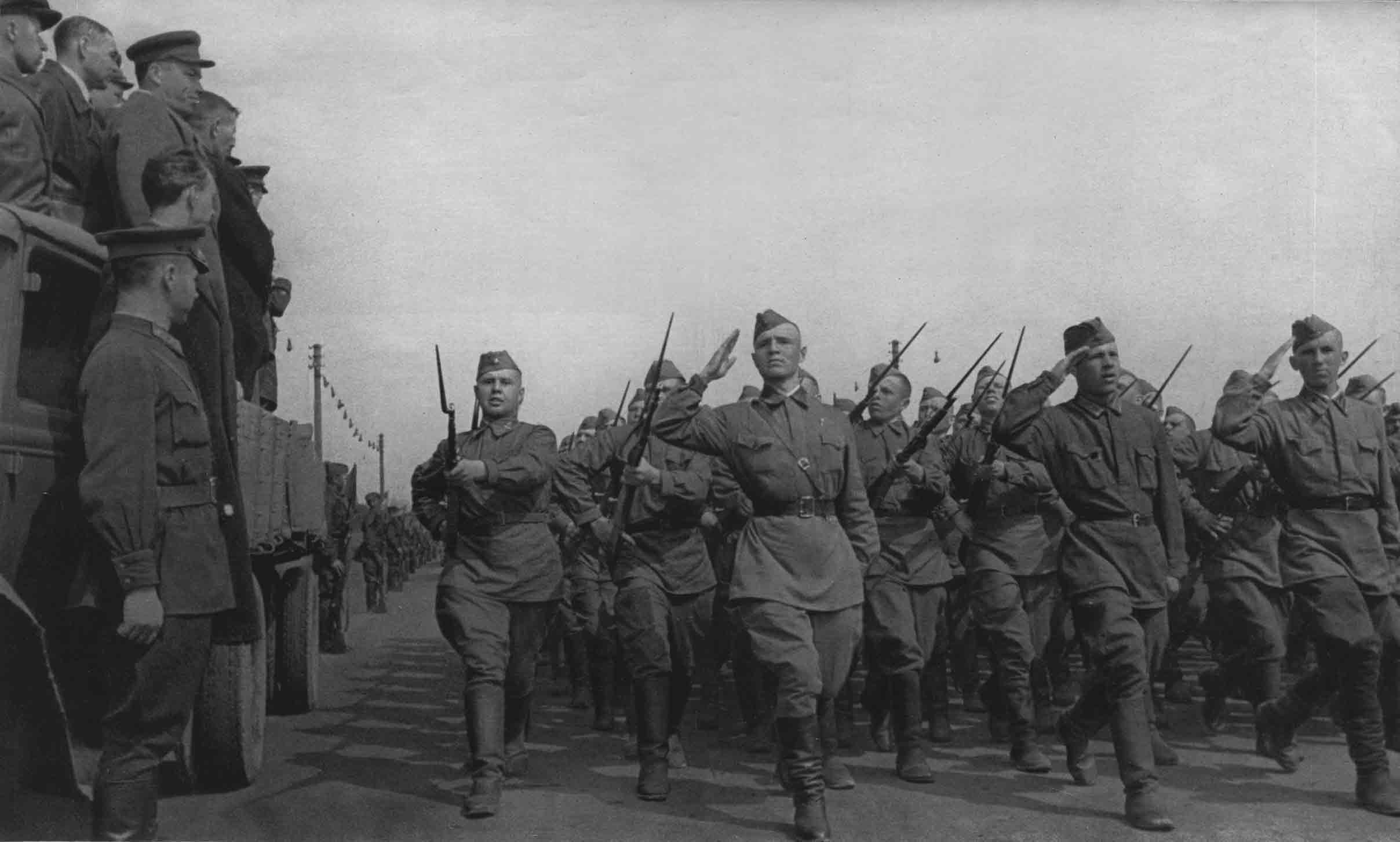 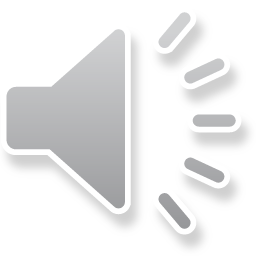 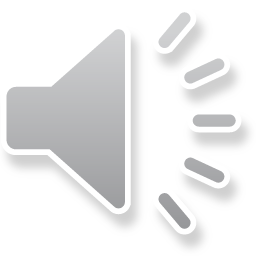 сИНКВЕЙН
1 существительное - ПОБЕДА
2 прилагательных - ?
3 глагола - ?
1 предложение (фраза, высказывание, строчка из стихотворения) - ?